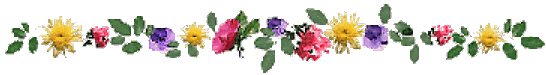 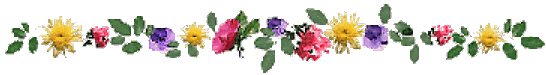 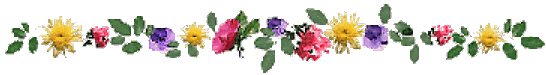 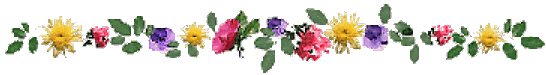 Bài 10. TÍNH CHẤT CHIA HẾT 
           CỦA MỘT TỔNG
Bài 13. TÍNH CHẤT CHIA HẾT CỦA MỘT TỔNG
1. Nhắc lại về quan hệ chia hết
Số tự nhiên a chia hết cho số tự nhiên b khác 0 nếu có số tự nhiên k sao cho  a = b.k
Kí hiệu: 
 a chia hết cho b là
a không chia hết cho b là
2. Tính chất 1
Thảo luận: 
Mỗi nhóm hai học sinh
(mỗi bạn làm một ý 
rồi đổi bài kiểm tra nhau)
Viết hai số chia hết cho 6. Tổng của chúng có chia hết cho 6 không?
Viết hai số chia hết cho 7. Tổng của chúng có chia hết cho 7 không?
Nếu a  m và b  m
thì (a + b)  m
Tõ ?1  em rót ra nhËn xÐt gì?
a  m và b  m  (a + b)  m
(với a, b, m N, m ≠ 0)
Không tính tổng, xét xem    
14 + 49
có chia hết cho 7 không?
Vì sao?
- Kí hiệu “” đọc là suy ra ( hoặc kéo theo )
- Ta có thể viết 
a + b  m hoặc (a + b)  m
Ví dụ
Ví dụ: Cho 3 số: 6; 15; 24. Hãy tính các tổng, hiệu sau và cho biết các tổng hiệu đó có chia hết cho 3 không ?
(1)	24 - 15
3
(2)	6 + 15 + 24
3
Chú ý:
Với a, b, m  N, m  0
a) a ≥ b
a   m và b   m

(a - b)
m
b)
(a + b + c)   m
a   m,
b   m
và c   m

Nếu tất cả các số hạng của tổng đều chia hết cho cùng một số thì tổng chia hết cho số đó.
    a  m, b m và c  m ( a + b + c )      m

2
a) Viết hai số trong đó có một số không chia hết cho 4, số còn lại chia hết cho 4. Xét xem tổng của chúng có chia hết cho 4 không?
b) Viết hai số trong đó có một số không chia hết cho 5, số còn lại chia hết cho 5. Xét xem tổng của chúng có chia hết cho 5 không?
Dựa vào hai phần trên hãy điền ký hiệu thích hợp (  ,    ) vào chỗ trống.
a   m và b   m  (a + b)    m



! Chú ý:
a, b, m N, m ≠ 0
 (a - b)    m
a   m và b   m
a) a > b
a   m và b   m
 (a - b)    m
3:
Không tính tổng, hiệu, xét xem các tổng, các hiệu sau có chia hết cho 8 không?
(4) 80 + 12
8
(1) 80 + 16
8


(5) 80 - 12
8
8
(2) 80 - 16


(6) 32 + 40
+ 1
8
8
(3) 32 + 40 + 24


4: Cho ví dụ hai số: a không chia hết cho 3, b không chia hết cho 3 nhưng a+b chia hết cho 3
3
= 11 + 4
15
11     3
4     3
Bài tập:
Hãy trả lời đúng hoặc sai trong các câu sau:
1. Nếu mỗi số hạng của tổng chia hết cho 3 thì tổng chia hết cho 3
Đ
2. Nếu tổng của hai số chia hết cho 3 và một trong hai số đó chia hết cho 3 thì số còn lại chia hết cho 3
Đ
3. Nếu hiệu của hai số chia hết cho 3 và một trong hai số đó chia hết cho 3 thì số còn lại chia hết cho 3
Đ
4. Nếu tổng của hai số chia hết cho 5 thì hai số đó chia hết cho 5
S
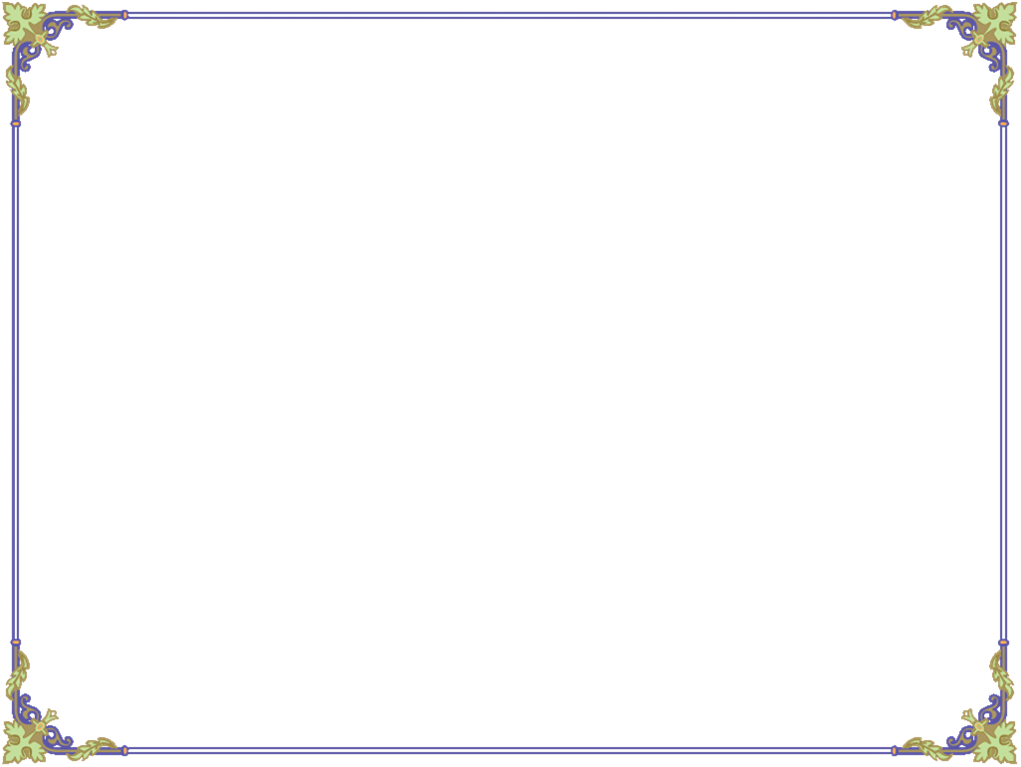 Hướng dẫn về nhà
1. Hướng dẫn học bài cũ
- Phát biểu tính chất chia hết của 1 tổng? Nếu trong tổng có 1 số hạng không chia hết cho 1 số  thì tổng có chia hết không  
 Làm bài tập: 83, 84, 85 (SGK - 35, 36); 114  117 (SBT - 17).
 Chuẩn bị tiết sau: “Luyện tập về tính chất chia hết của một tổng”
2. Hướng dẫn học bài mới
- Lấy các ví dụ về số có tận cùng là 0. Xét xem số đó có chia hết cho 2, cho 5 không? Vì sao?
- Những sô như thế nào thÌ chia hết cho 2, cho 5
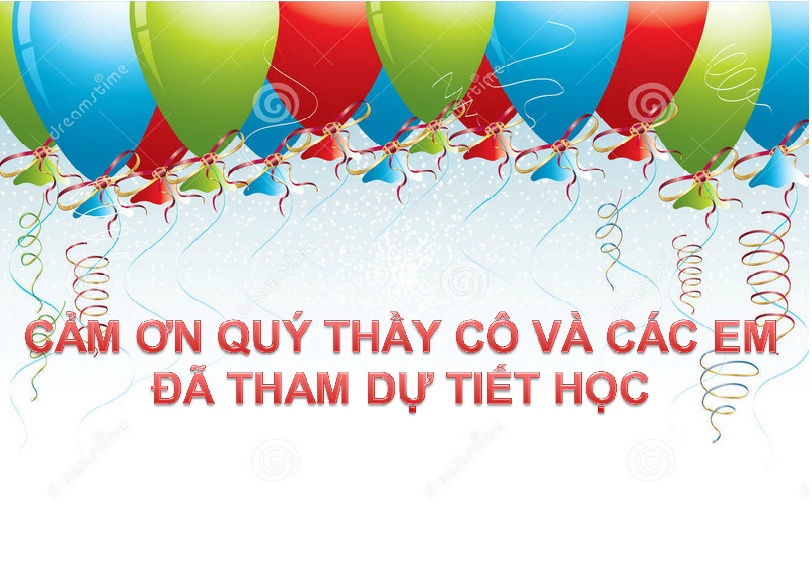